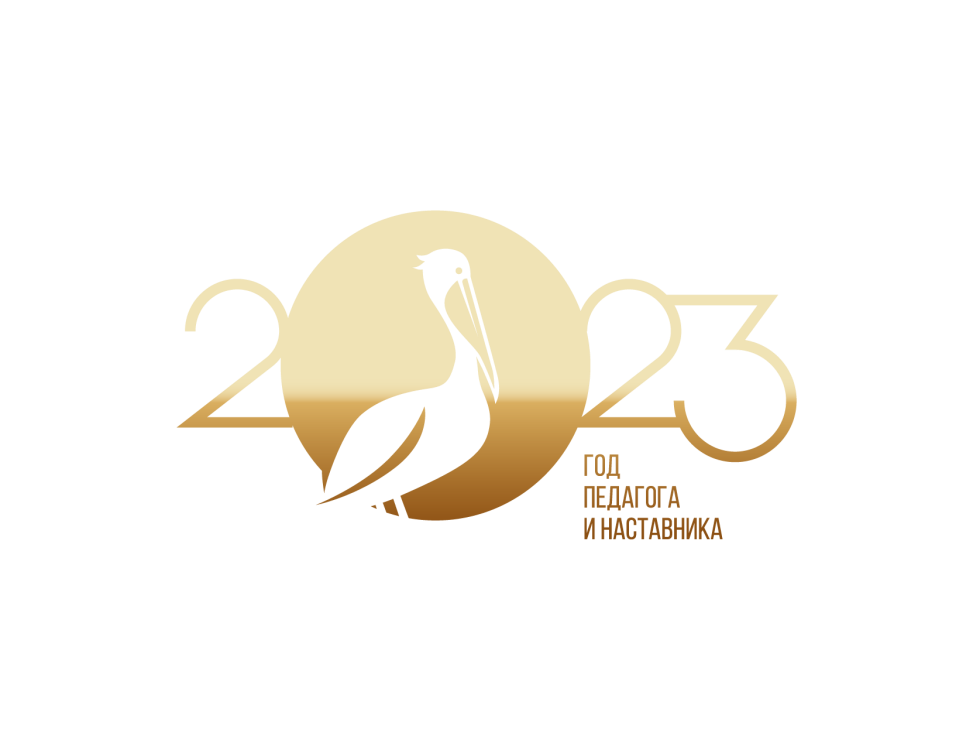 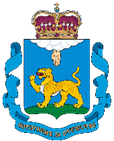 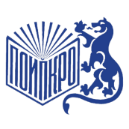 КОМИТЕТ ПО ОБРАЗОВАНИЮ ПСКОВСКОЙ ОБЛАСТИ
ПСКОВСКИЙ ОБЛАСТНОЙ 
ИНСТИТУТ ПОВЫШЕНИЯ КВАЛИФИКАЦИИ РАБОТНИКОВ ОБРАЗОВАНИЯ
Реализация мероприятий по формированию и обеспечению функционирования единой федеральной системы научно-методического сопровождения педагогических работников и управленческих кадров

Проект: «Формирование профессионального сообщества региона через ресурс психолого-педагогических классов» (Псковская область)
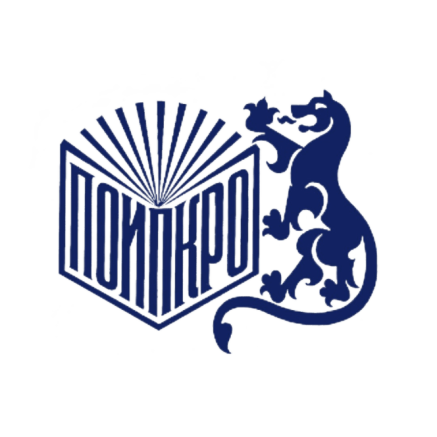 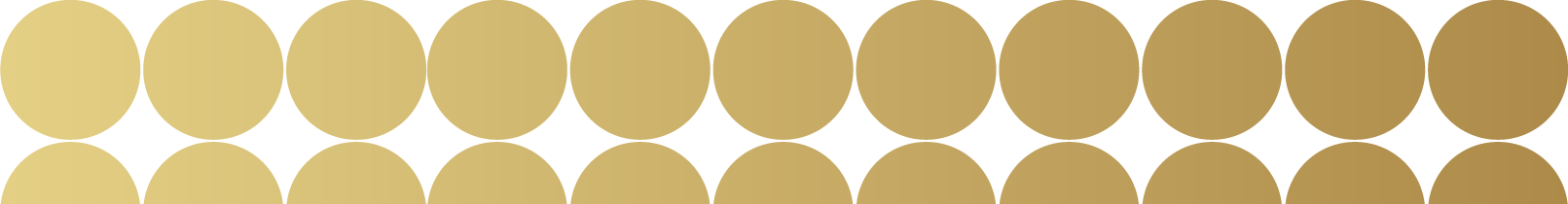 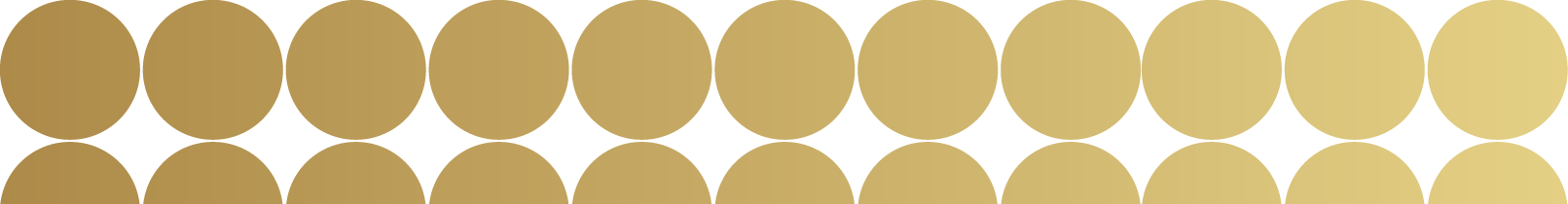 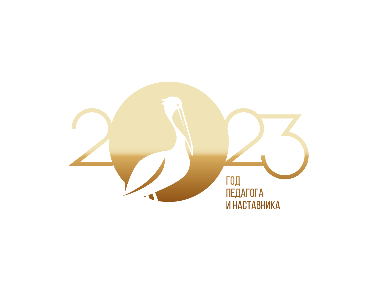 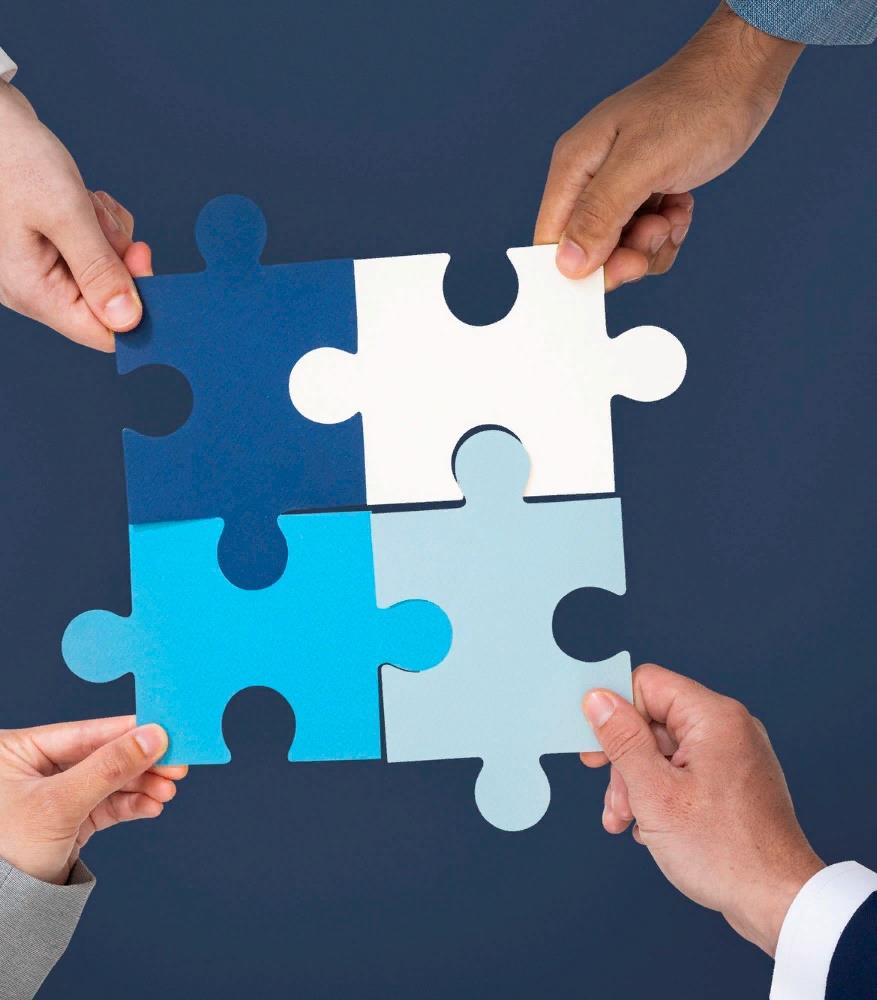 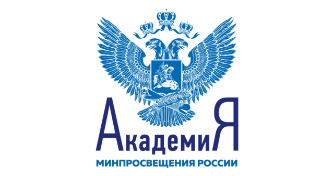 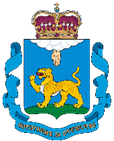 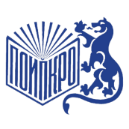 КОМИТЕТ ПО ОБРАЗОВАНИЮ ПСКОВСКОЙ ОБЛАСТИ
ПСКОВСКИЙ ОБЛАСТНОЙ 
ИНСТИТУТ ПОВЫШЕНИЯ КВАЛИФИКАЦИИ РАБОТНИКОВ ОБРАЗОВАНИЯ
Формирование профессионального сообщества региона через ресурс психолого-педагогических классов (Псковская область)
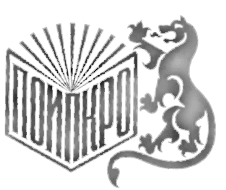 Развитие ЕФС НМС педагогических работников и управленческих кадров: вклад регионов
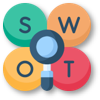 Анализ региональных отраслевых дефицитов
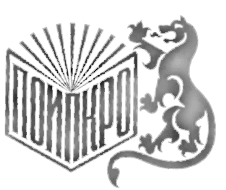 Развитие ЕФС НМС педагогических работников и управленческих кадров: вклад регионов
[Speaker Notes: Тщательно определите сферу SWOT-анализа (объект анализа).
Учитывайте различия между элементами SWOT: сильные и слабые стороны – это внутренние характеристики объекта, следовательно, ей подконтрольные; возможности и угрозы связаны с характеристиками внешней среды.
Используйте объективные факты.
Проведите ранжирование характеристик и соотнесите внутренние и внешние факторы.]
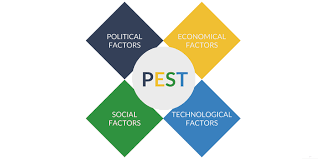 Анализ региональных отраслевых дефицитов
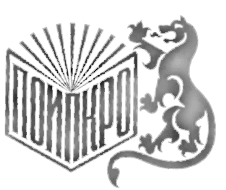 Развитие ЕФС НМС педагогических работников и управленческих кадров: вклад регионов
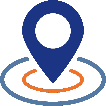 Цель проекта и задачи проекта
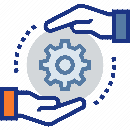 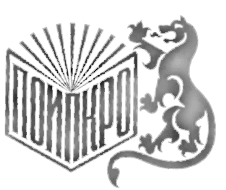 Развитие ЕФС НМС педагогических работников и управленческих кадров: вклад регионов
[Speaker Notes: Можно разнести на разные слайды…]
Ресурсы проекта
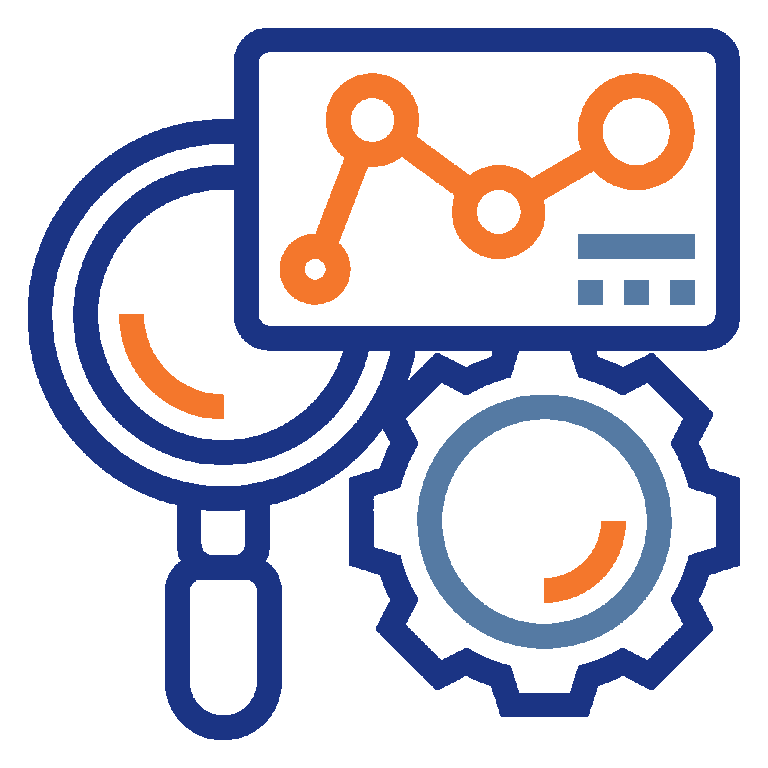 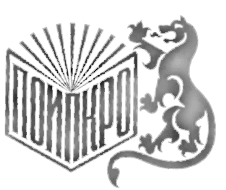 Развитие ЕФС НМС педагогических работников и управленческих кадров: вклад регионов
[Speaker Notes: Можно разнести на разные слайды…]
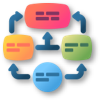 Организационно-управленческая модель реализации проекта
1
1
2
3
4
1
1
1
1
Руководитель проекта
Формирование актуального портфеля образовательных программ для будущих и действующих педагогов и управленческих команд
Развитие сетевого взаимодействия между субъектами научно-методической деятельности
Курирование методической работы, деятельности профессиональных сообществ, ассоциаций и методических объединений в региональной сфере образования
Выстраивание единой системы функционирования профильных психолого-педагогических классов в регионе
Создание сети профильных психолого-педагогических классов в регионе.; 
Расширение состава педагогических работников и управленческих кадров, занятых в обеспечении функционирования сети ПППК в регионе.
Разработка ДОП «Психолого-педагогический класс» и ДПП ПК для педагогов;
Разработка ИОМ;
Разработка проектных модулей образовательных интенсивов  для педагогов и обучающихся;
Создание условий для эффективного функционирования системы РУМО.
Обновление официального сайта ПОИПКРО;
Работа с информационными ресурсами региона;
Создание онлайн-курсов ПК, ПП в системе дистанционного обучения ПОИПКРО;
Создание сетевых информационных сообществ РУМО.
Участие педагогических работников и управленческих кадров региона в федеральных и региональных конкурсах профессионального мастерства. профессионального мастерства;
Проведение интерактивных занятий педагогами региона на площадках психолого-педагогических классов.
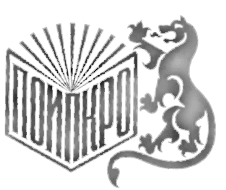 Развитие ЕФС НМС педагогических работников и управленческих кадров: вклад регионов
Планируемые результаты и риски реализации проекта
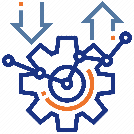 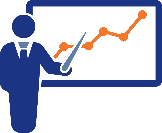 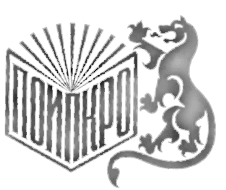 Развитие ЕФС НМС педагогических работников и управленческих кадров: вклад регионов
Системные эффекты реализации проекта
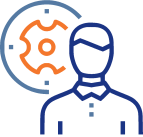 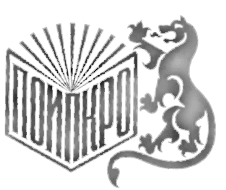 Развитие ЕФС НМС педагогических работников и управленческих кадров: вклад регионов
Критерии и целевые показатели достижения планируемых 
результатов и системных эффектов
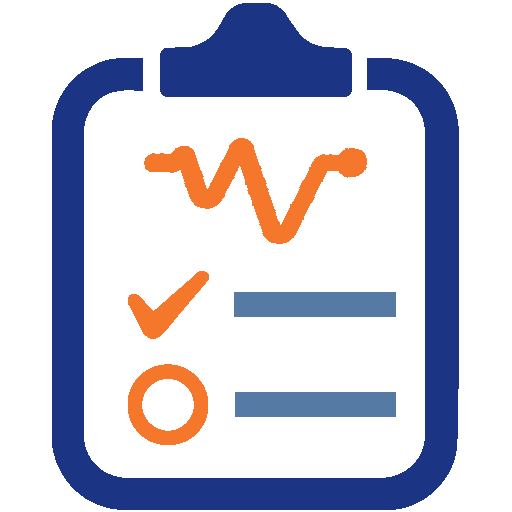 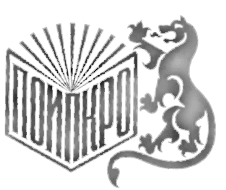 Развитие ЕФС НМС педагогических работников и управленческих кадров: вклад регионов
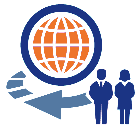 Маркетинговые инструменты продвижения проекта
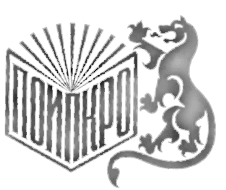 Развитие ЕФС НМС педагогических работников и управленческих кадров: вклад регионов
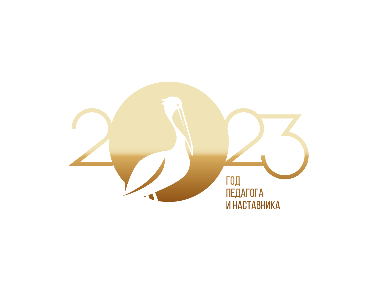 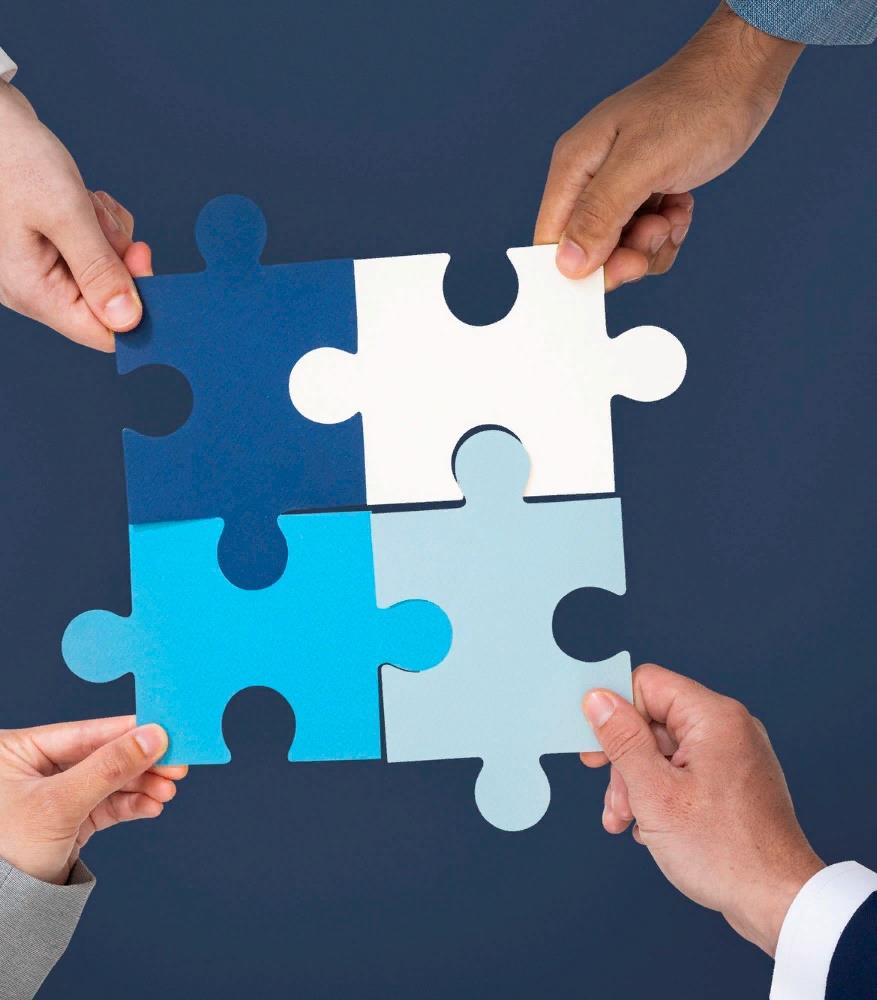 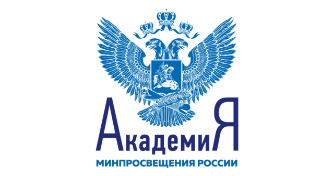 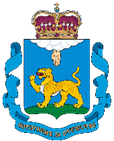 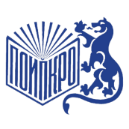 КОМИТЕТ ПО ОБРАЗОВАНИЮ ПСКОВСКОЙ ОБЛАСТИ
ПСКОВСКИЙ ОБЛАСТНОЙ 
ИНСТИТУТ ПОВЫШЕНИЯ КВАЛИФИКАЦИИ РАБОТНИКОВ ОБРАЗОВАНИЯ
Формирование профессионального сообщества региона через ресурс психолого-педагогических классов (Псковская область)
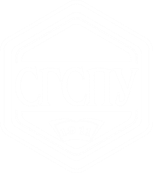 Развитие ЕФС НМС педагогических работников и управленческих кадров: вклад регионов
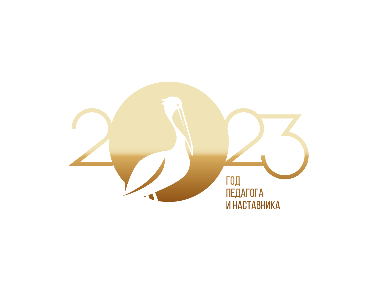 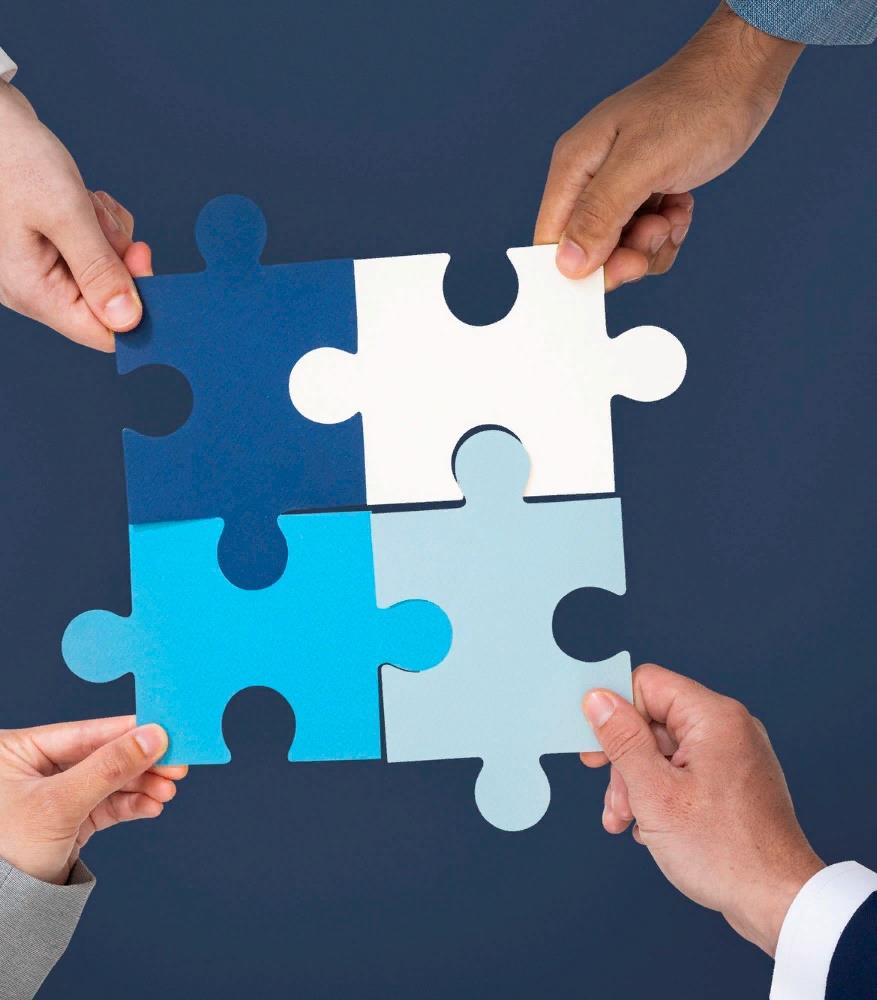 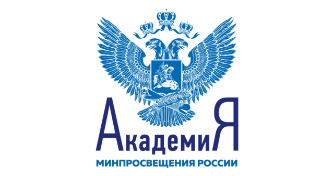 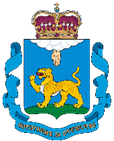 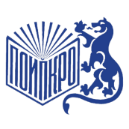 КОМИТЕТ ПО ОБРАЗОВАНИЮ ПСКОВСКОЙ ОБЛАСТИ
ПСКОВСКИЙ ОБЛАСТНОЙ 
ИНСТИТУТ ПОВЫШЕНИЯ КВАЛИФИКАЦИИ РАБОТНИКОВ ОБРАЗОВАНИЯ
О проекте «Психолого-педагогические классы» 
в Псковской области в СМИ:
О работе психолого-педагогических классов в эфире радиопрограммы «Беседка» на ПЛН FM
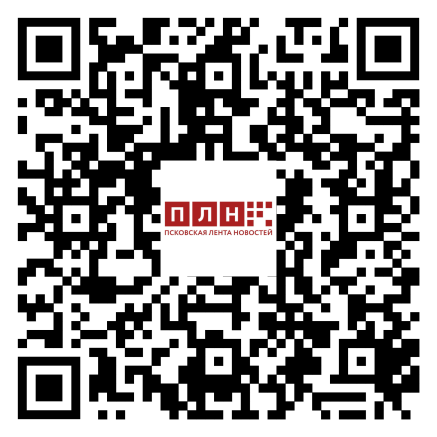 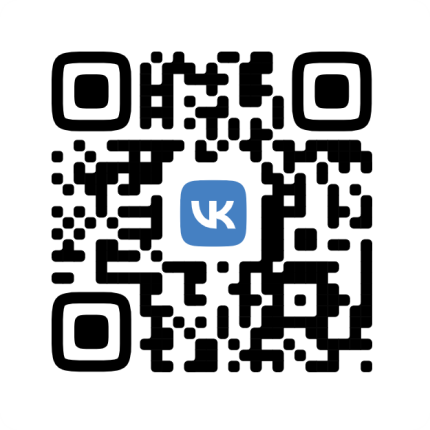 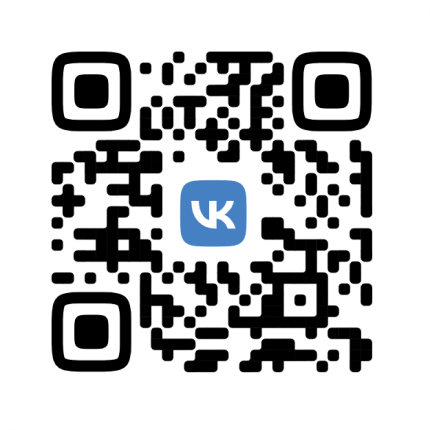 Контактные данные:
org1069@pskovedu.ru
Тел.  (8112) 66-27-93 
г. Псков, ул. Гоголя, 14, Россия, 180000
Официальная группа 
ПОИПКРО
Психолого-педагогические классы Псковской области
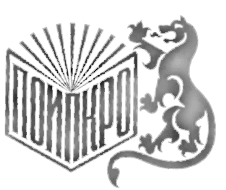 Развитие ЕФС НМС педагогических работников и управленческих кадров: вклад регионов